Governance is a total waste…or is it?
Reduce waste and time by implementing governance that actually works.
[Speaker Notes: Leave this on the screen as people arrive]
[Speaker Notes: Good afternoon everyone

My name is Niraj Mistry and I work for an organization called Polarisoft. 

In todays presentation, I was asked to talk about Governance but more importantly why governance is an important part of project delivery and what techniques can you use to get governance working in your organization especially for those that don’t like to follow it.]
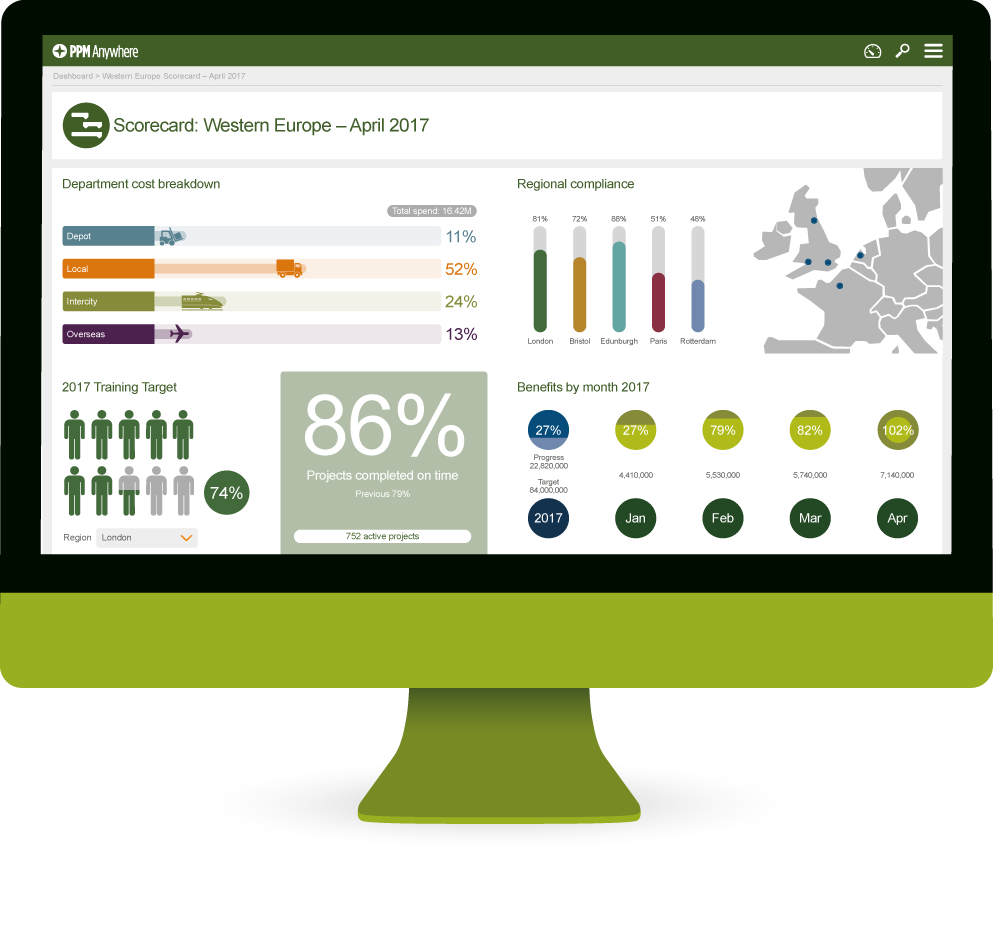 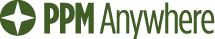 [Speaker Notes: Before I go into some more detail, I just wanted to tell you a little about the Polarisoft

Polarisoft are the creators of PPMAnywhere, a SaaS based project and portfolio management solution. Over the years, the team at Polarisoft have built up a depth of experience around Project and Portfolio Management but specifically from a lens of how people interact with software and how you can get the most out a PPM solution based on human interactions and behavior

We are on Stand 99 and I do recommend that you come over and have a chat to the team or myself after this presentation and I hope that we can show you some of the great stuff we have developed in our solution that is really helping organisations get a better grip on there world of PPM.]
Free eBook
nmistry@polarisoft.com
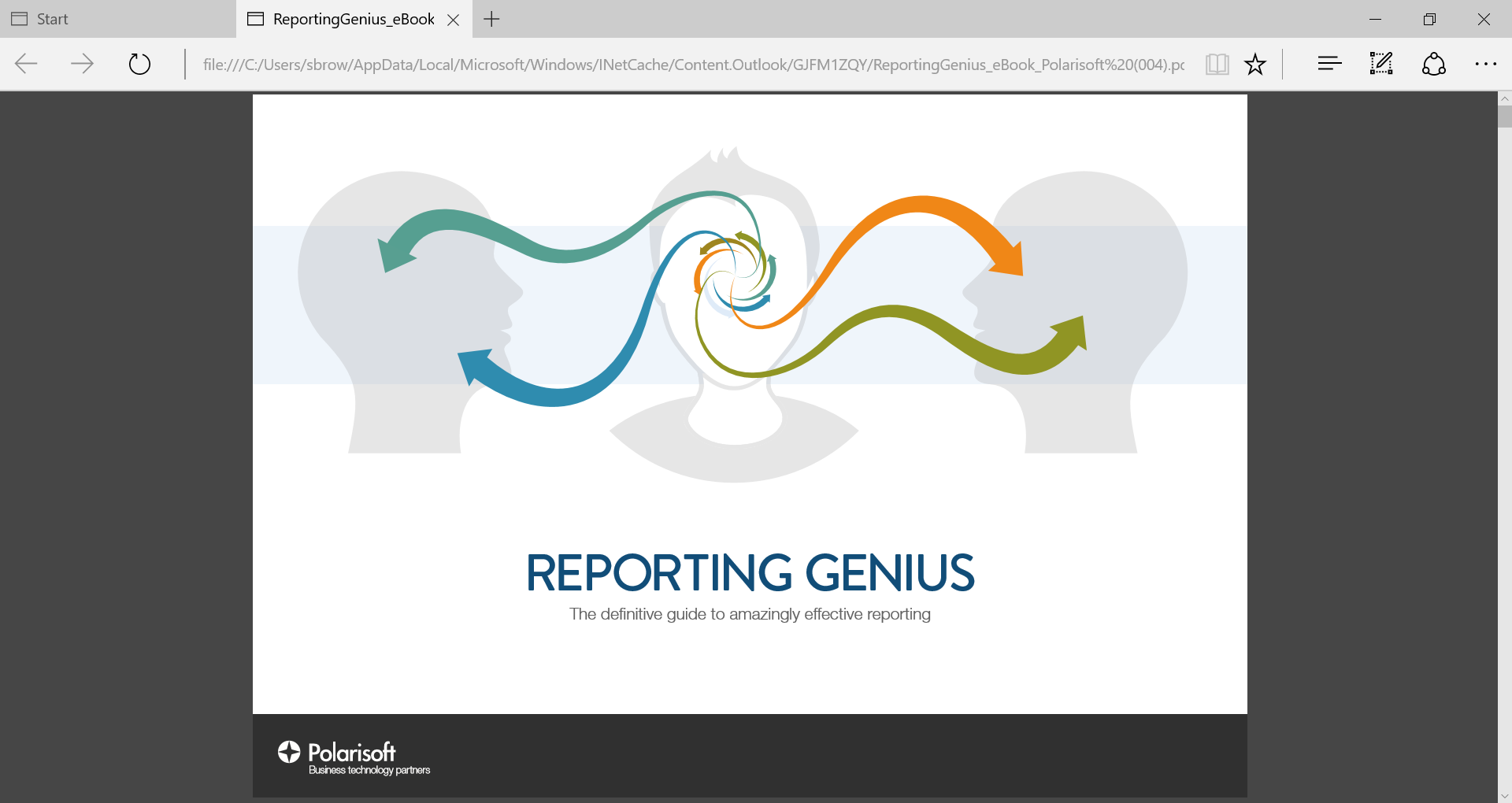 Free eBook
[Speaker Notes: Also, we also have some other great throuht leadership and content you can get access to after the presentation.

 I recommend having a look our our free ebook “Reporting Genius”

In this eBook we discuss how to employ disciplines such as the 10-minute rule, building trust, and using an agreed visual framework to convince your team to engage with your business effectively and positively.]
5
Instinct &
common sense
[Speaker Notes: A lot of what I spend my time doing is to speaking to organizations and PMOs who are implementing process and tools to better govern projects.

Whilst I work for a software company, I always try to understand how people and human behaviors are going to influence how successful an organizations is going to be by putting in a PPM tool. A lot of this comes down to instinct and common sense and we try to use those “human characteristics and behaviors” to setup the solution in the right way but also to continually improve our software

Purpose of my talk today is to explore a little more around those human elements and how this plays a part in project governance

Hopefully today I can give some insight and knowledge or information you didn’t know 20 minutes ago and that there will be some takeaways you can take from my presentation and use those back in your organization or team]
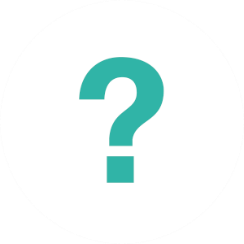 How many of you have participated in project governance in the last 6 months
[Speaker Notes: Can I have a show of hands firstly, How many of you have participated in project governance in the last 6 months?

I suspect most people in the audience has participated at some point. For those of you that didnt raise your hands, I suspect that you have participated in some form of governance but maybe didn’t even realise you were doing so.

In nearly every organization I have worked with in the last 12 years, I can always see that some type of governance is taking place today and that most organisations have some rules and guidelines setup but still..]
14%
[Speaker Notes: Well theres some interesting facts out there around project management and the effectiveness of governance has on project success

According to a report from the PMI in 2017,  14 percent of IT projects fail. – Doesn’t sound like too many right?]
31%
Goals Not Met
43%Exceeded Budget
49%Were Late
[Speaker Notes: However, that number only represents the total failures. 

Of the projects that didn’t fail outright, 31 percent didn’t meet their goals, 

43 percent exceeded their initial budgets, 

and 49 percent were late]
SO WHY DO WE EVEN HAVE GOVERNANCE?
[Speaker Notes: So when I see stats like this, I really started to ask the question “why do we even have governance? 

Why do we care? Does it even need to be a thing?]
10
Monitor and control
Communications
Process and tools
Goals
On time on budget
Accountability
Repeatable and scalable
Policies
strategy
Decision making
Responsiveness
standards
Continuous improvement
[Speaker Notes: When I started to look into why governance was important, I started to get these types of buzz words coming up time and time again about why governance was important in project management and organisations

The truth was, whilst all of these were important I wanted to know when did governance become a “thing” and “why”. Sure, all the words on this slide are important but why was governance even put in place.]
11
A bit of history
1986
SCRUM named as project management style for software related projects
1962
US Department of Defense mandate the Work Breakdown Structure\PERT
2018
PRINCE 2 Agile launched
1917
Gantt Chart developed by Henry Gantt
2570BC
The great pyramid of Giza
1996
CCTA published PRINCE2
1969
PMI Launched
2009
PRINCE 2 available in 19 languages

NASA recognized for 40 yeas of shared project management success by PMI
2019
Over 2M PRINCE 2 exams taken
1958
Polaris Submarine ballistic missile project
1969-78
NASA Saturn V Rocket and Apollo Moon Landings
1995
Start of the tech bubble
208BC
Great Wall of China
1931
Hoover Dam Project
[Speaker Notes: I started to look at the history of project management and governance techniques\frameworks through some history of time.

<TALK THROUGH THE TIMELINE>

In summary one thing that became apparent was that there appeared to be some correlation between major projects being done and then creation and adoption of project management frameworks and process

So clearly there has always been a need to have governance and it has really become a thing and developing over time.]
IT’S NOT YOUR
MONEY
[Speaker Notes: For me, I boiled it down to one simple statement….Its not your money.

Quite often when I speak to PMs about the definition of a project, I hear quite varied answers. 

They are usually talked about as “temporary mechanism to “implement” something, change something, build something.

And as we all know, there are lots of different types of projects out there, business change, software\applications, roads, bridges, rockets to the moon

It wasn’t very often that PMs described their projects as an “investment” they were managing to deliver an outcome for someone else

 And surely like any investor, they typically want a return on their investment right? 

Over time, the notion of investing and having some control over that investment meant that there was no getting away from  governance needing to be in place…..]
13
So why is it so difficult?
14
Traditional thinking
Decisions
Direction
Oversight
[Speaker Notes: Traditionally the text books talk about Governance as being something that provides Direction, Decisions and Oversight

Whilst these are the core components of Governance, what I really want to explore with you a bit more is around “How do you actually make it work?”

Practically, what tools and tips can you use to make governance work in your world and why does it sometimes not work when you think you have it setup perfectly..]
15
Actually making it work
[Speaker Notes: So then the reality is, to actually make it work means we have to think a little different to the text books. What we need to explore is 

Behavior – how do you make governance fit in with how people generally behave and re-act to things. How can you get them to participate in making better decisions, providing clearer direction.

Maturity – how do you make it so that the governance is going to work in the maturity setting you have. Too much, too little, to rigid? How can you get the maturity alignment working in a balanced way that it supports the decision making and direction

Strategy and Results – how can you make sure governance fits with your overall strategy and the desired results so that oversight and visability is something that becomes part of the DNA]
Behaviour
[Speaker Notes: So lets look at some behavioural aspects around governance…]
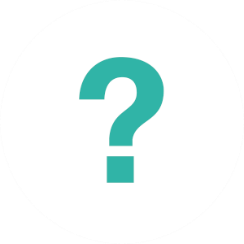 Have you avoided a governance moment in the last 6 months?
[Speaker Notes: Show of hands again…

Have you avoided a governance moment in the last 6 months?

Theres probably quite a few reasons as to why some of you avoided that governance moment, Maybe too busy, maybe it wasn’t clear, maybe you didn’t think it was that important….]
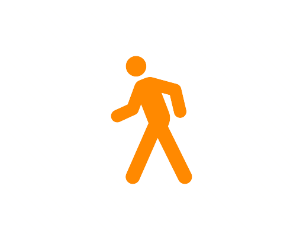 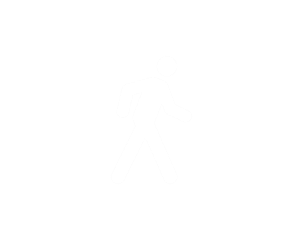 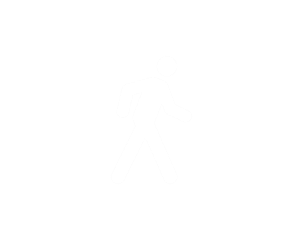 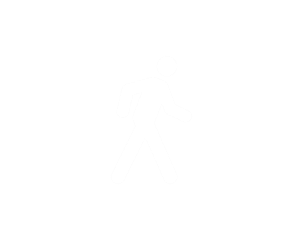 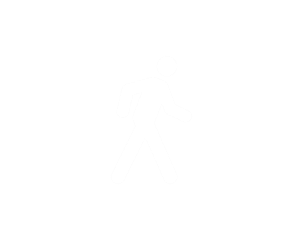 HUMAN BEINGS ARE FUNDAMENTALLY WIRED TO RESIST BEING CONTROLLED
[Speaker Notes: Governance means people generally are told to follow a set of rules and guidelines to be able to participate in governance.

Examples are things like 
completing your status report on time
making sure you prepare a gate meeting pack
Fill out your timesheet

The reality is, most people hate following rules and being told or controlled. So then how do we get people to do what we need them to do? 

There are some simple but effective ways in which you can ensure that but lets try something]
19
Stop reading 
this now.

I like chocolate cake
[Speaker Notes: How many of you stopped reading this when told to do so?

But it clearly states, “Stop Reading this now” – the instructions are pretty clear right? Why did you all read it?

Well there were some parts to this instruction that were unclear or not appropriately setup so that you could follow.]
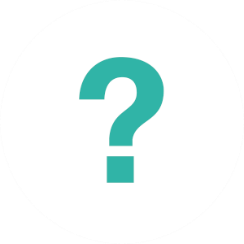 How many of you purchased or paid for a ticket to use public transport today?
[Speaker Notes: Show of hands again…

How many of you purchased or paid for a ticket to use public transport today?

Generally, it seems like most people followed the rules here. But why? Why was this rule of governance followed but the last one was not?]
3 elements
When to do it
What to do
Why you need to do it
[Speaker Notes: The reality was, there were 3 key elements as to why you all followed that governance point. 

1.) When to do it – you all knew you had to buy a ticket for a specific date and that date was today
2.) What to do – you all knew how to buy a ticket, you had done it multiple times in the past so it became an easy to follow set of instructions
2.) Why – well again, you all knew, without a ticket, you wouldn’t be here today and if you didn’t pay, you’d be taking a big risk on not getting fined or kicked off the train]
3 elements
Consequence
Trigger
When to do it
What to do
Why you need to do it
Simple
[Speaker Notes: The to summarise this example, what was provided to each of you in order to take part in that governance action was
1.) A Trigger
2.) A simple way of participating
3.) A consequence of not doing it

If your governance regime doesn’t have these 3 things in place to motivate people to follow the rules then there is a high likelihood they wont
A little later I’ll give some techniques that you  could use to ensure that you can build these things into your governance model]
Maturity
[Speaker Notes: So lets look at some maturity aspects around governance next.]
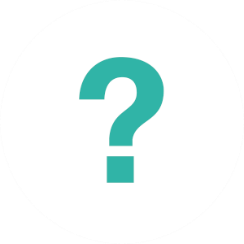 Hands up if you have worked on at least 2 projects during your career?
[Speaker Notes: Show of hands again…

If you have worked on at least 2 projects during your career
Keep your hands up if you’ve worked on more than 5
Keep your hands up if you’ve worked on more than 20
Keep your hands up if you’ve worked on more than 25+

So we can see that there is such a varying level of experience and maturity when it comes to individuals. So then does it make sense to make everyone do the same thing at the same time and in the same way?]
One size doesn’t fit all
[Speaker Notes: Quite often in organisations that I have worked with, there is a missing part to governance that doesn’t cater for the individual maturity of the project manager or the project team. Everyone seems to be forced down the same path and rules when maybe its not required

A PM who has implemented multiple projects will know more of the common pit falls and how to avoid or manage them vs maybe an inexperienced Project Manager

I have seen some PMs working  on projects that are really good at articulating and managing risk in their projects and so when I read their Project status reports, I get a good sense that they are on top of things.

I have some PMs working who struggle with getting some key milestone dates defined and even being able to know the difference between a risk or an issue

So with the differences in individual maturity vs governance being asked of them, we have to start being a little smarter around getting that mix right]
26
Level out
Level Playing field
Governance
Vs
Individual Maturity
[Speaker Notes: The first part to this is to create a level playing field for everyone.

You need to know how good your players first and then determine how much governance does each area need and what works best for the different levels.]
27
Get Training
Embed
Governance
Vs
Individual Maturity
[Speaker Notes: Train and exercise – in order to get better at governance, you need to keep doing it over and over again. The more times you do something, the more familiar it becomes and the more better you will get at doing it. This is key to embedding the process into place and getting better at it over time]
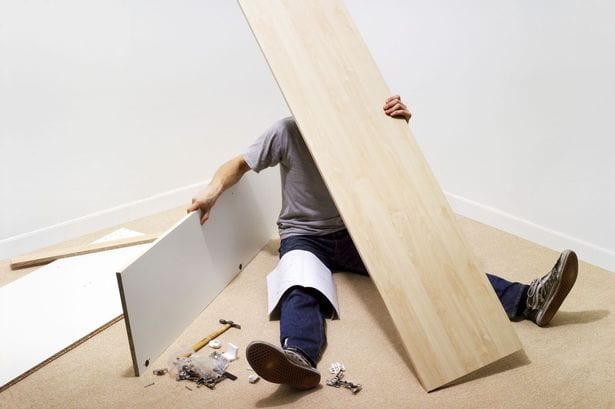 28
[Speaker Notes: Lets look at an analogy that hopefully most of us will relate to

I like to use the analogy of building flat pack furniture in this case. The first time you make a flatpack wardrobe your probably going to make a mess of it. The more times you do it and the more often, the easier it becomes, the point at which you will be able to build the wardrobe without even having to look at the instructions.

So how did that happen, how did we get to the part where]
2 elements
Balance
Level Playing field
Train and Exercise
Repeatable
[Speaker Notes: So getting the balance is important when trying to level the field. Using the flat pack analogy before, not everyone can absorb detailed instructions so Ikea made their instructions pictorial instead so the majority of people could then follow. If they supplied you with a 100 page manual, theres a good chance most of you wouldn’t have even attempted to try make that wardrobe in the first place. 

Making things repeatable is then the next key - having a repeatable set of templates, process and guidance means that eventually those that are unsure on how to take part learn and develop and those that are familiar with it can be left to participate in an easy, non onerous way.

Therefore, define your governance setup around this principle of majority is better than non. The more people that can participate the better and make that participation as easy and practical as possible.]
Strategy & Results
[Speaker Notes: Ok so the last part to making governance work – Strategy and Results]
31
Overlap
Project Governance
[Speaker Notes: Project governance bridges the gap between strategy, the project and the organization.

Therefore project governance is not just a project goal, it’s a strategic goal

A key part to making project governance work is to ensure that the strategy and its desired results are tied hand in hand with what the project delivery teams are doing. But there are quite a few opportunity for mistakes which make this difficult…]
32
Common mistakes
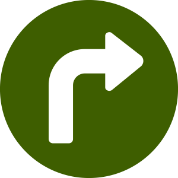 Change Strategy too often
No Communication
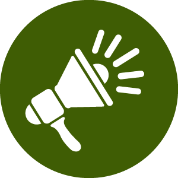 [Speaker Notes: What happens if the strategy at corporate level keeps changing. It takes time to make those changes down at the project delivery level and more importantly, to see the results of that strategic change happen can typically, it takes around 18 months for that strategy to play out. If the goal posts are shifting all the time you never actually see the results of that until its changed again.

Communication of the strategy or changes to it are not communicated effectively (if at all!) This means governance at the project level hasn’t kept pace with the strategy and so the two are never aligned. 

A great example of this that I once saw was the board changing their strategy around budget and project funding release release. Previously projects were approved for full funding at the first gate and the PMO and Finance still governed projects in that way. The gating process and templates hadn’t had time to catch up to the new way of managing budgets and all the finance reporting broke. Project managers were unclear as to where and how they should be forecasting their projects when it came to costs and resource

What ended up happening from the back of this is that people stop doing the governance as they see no intrinsic value in it…Classic “Why should I do it if no-one is looking to make a decision from it”

There are some techniques however should you need to change it which can be used to ensure the project governance is kept in line or at least to see if the changes are being adopted]
33
Compliance Triangle
Compliance
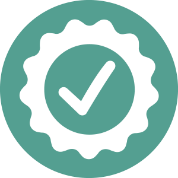 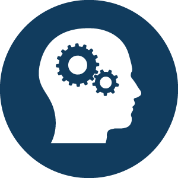 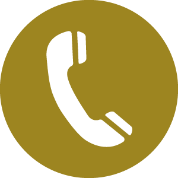 Embed
Communicate
[Speaker Notes: Compliance

Its so easy to ask people to follow the governance but quite often we don’t really check on who has and hasn’t.
So make sure there is some compliance reporting behind any governance process you are asking people to follow, 
Without this, its hard to tell if people are taking part or if things change, had the adoption changed.

Once your measuring compliance, good governance doesn’t just happen overnight. Compliance gave an opportunity to see which areas where not being adopted and then allowed focus on making incremental improvements in specific areas over time rather than getting into a lot of academic analysis and making large changes

Lastly, when you want to change something, communicate it proactively ahead of time. Share with project managers WHY the governance has changed and what they do to participate in it has this impact.. Share with them the end reports and outputs that are being produced by them following the governance so they can see how they play a part in the overall picture.]
In Summary
Governance isn’t going away

Projects thought of as investments to drive importance of governance

Telling people what to do doesn't work, human phycology plays a huge part

One size doesn’t fit all

Changing things too often causes disruption and hinders good governance

Measure governance
[Speaker Notes: Governance is a thing and has always been adapting over time, it wont just go away

Projects need to be thought as an “investment” in order for people to understand why governance is important

Telling people what to do and when isn’t enough of a reason for making them do it – human psychology plays a huge part in why people take part in governance

One size doesn’t fit all – especially when it comes to maturity and experience

Changing things up too much causes disruption and hinders good governance especially if you don’t measure compliance]
35
TECHNIQUES
36
Getting people to do something
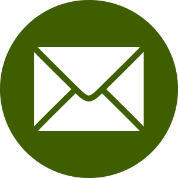 Make a Call to Action
Trigger
[Speaker Notes: Getting someone to do something starts out with call to action and a trigger

Triggers can be setup in a number of different ways – using a CTA, Social Proof and Scarcity

A call to action can often be the simplest but most effective way – an email reminder, an alert popup or something. The messaging around the CTA has to be also punchy but effective.]
37
Make them want to do it
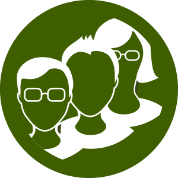 Social proof
Consequence
[Speaker Notes: SOCIAL PROOF
Social proof is all about the fact that people are influenced by others. The actions of those around us will be important guides in defining the outcome
A great example was a experiment carried out in 1969, a group of scientists found that if one single person standing on the pavement looking up then very few people joined. As they increased the size of the group, the proportion of passer bys that joined in looking up went up as well.]
38
Make it so easy they will do it
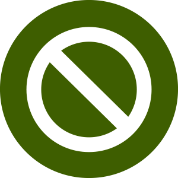 Remove Barriers
Balance
[Speaker Notes: REMOVE BARRIERS
Keep it simple
.
Well, removing barriers to getting things done is a sure fire way to ensure that people will do something you want. 

The prevelance of technology can play a big part here for example having apps to complete actions and tasks from a mobile device. Providing templates and creating multiple channels to do something.

Don’t ask for too much if its not required. Look at the getting less information from more people rather than more information from less people]
39
Making them do it over and over again
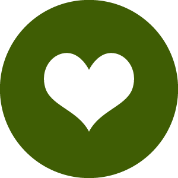 Scarcity
Repeatable
[Speaker Notes: SCARCITY
To make things repeatable, you can use a technique called Scarcity - in essesence its making the person feel like they are going to miss out on an opportunity if they don’t take part. People tend to want what they cant have and giving them the impression that what they want might disappear is a powerful technique. Using a technique such as “you wont get A unless you do B means is not enough however, you need to enforce that message as well and measure via compliance. If there is something that people want, you can make it much more repetable. Naming and shaming is an interesting technique to use in order to demonstrate whose taking part and who are the bad eggs…


An example we use quite a lot is around resource management (if you do not get the resource plan updated on time for the meeting, you wont get allocated the resources. Over time, this then makes the person realise they will have to comply if they want to get things done. Low and behold after a few weeks, everyone was updating their resource plans so they can get the people onto their projects.]
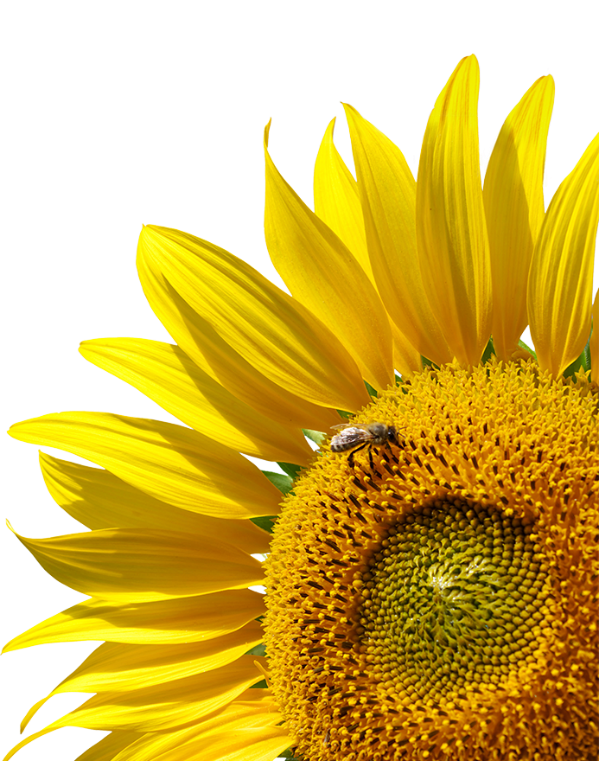 40
Thank YouNiraj Mistrynmistry@Polarisoft.com
41
Questions
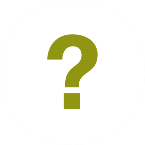 Problems to pad out o nthe next slides
Too Rigid\one size fits all
Why do people do or not do governance
Look at human behaviors around why people do things
Managing the risk is a better way…
Governance vs individual maturity
Time to embed governance
Needs to have time to sit and breathe in the organisation
Changing strategy too often means it doesn’t play out for another 18 months
Communications that change behaviour
Business strategy changes but doesn’t get communicated effectively
How can you ensure change is communicated down effectively so that people adopt the change
Look at effective communications and behaviours that impact communications e.g. Fire alarm goes off..
Waterfall came from\Government feedback – they lost a ton load  of money so they came up with this
Using someone else's money to deliver a business accounting. Its about capital planning and this may not be fit for purpose for some stuff today
Awareness of Maturity around Project management and governance gives you a lower score
Organisations that are aware of their maturity actually believe their maturity is low vs those that are not aware, think they are high
Why do people over analyse and then go into a academic level of analysis
How do you assess maturity and is the governance fit for purpose